/
Tiêng viêt
.
Ôn tập giữa Kì II
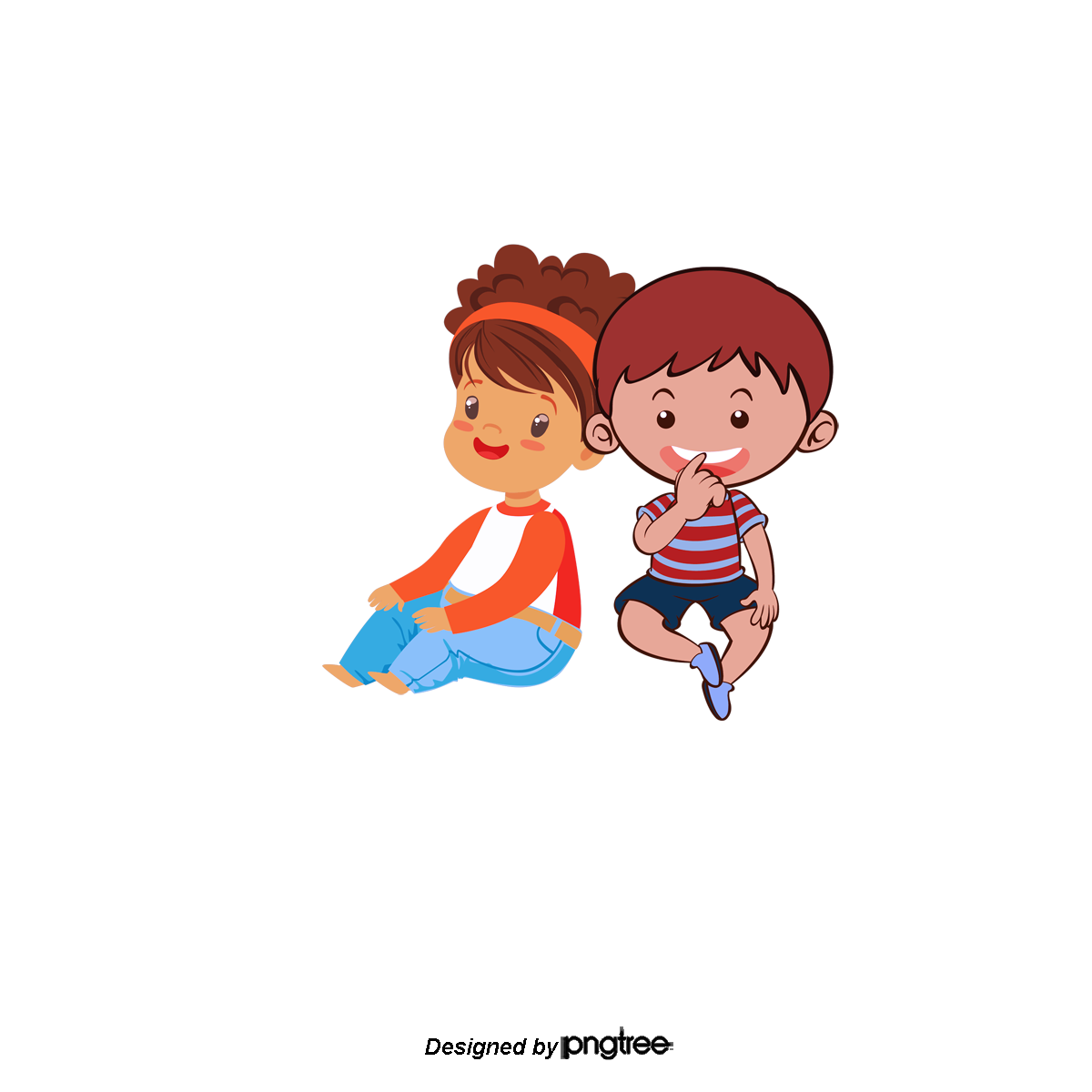 Tiết 6
Khởi
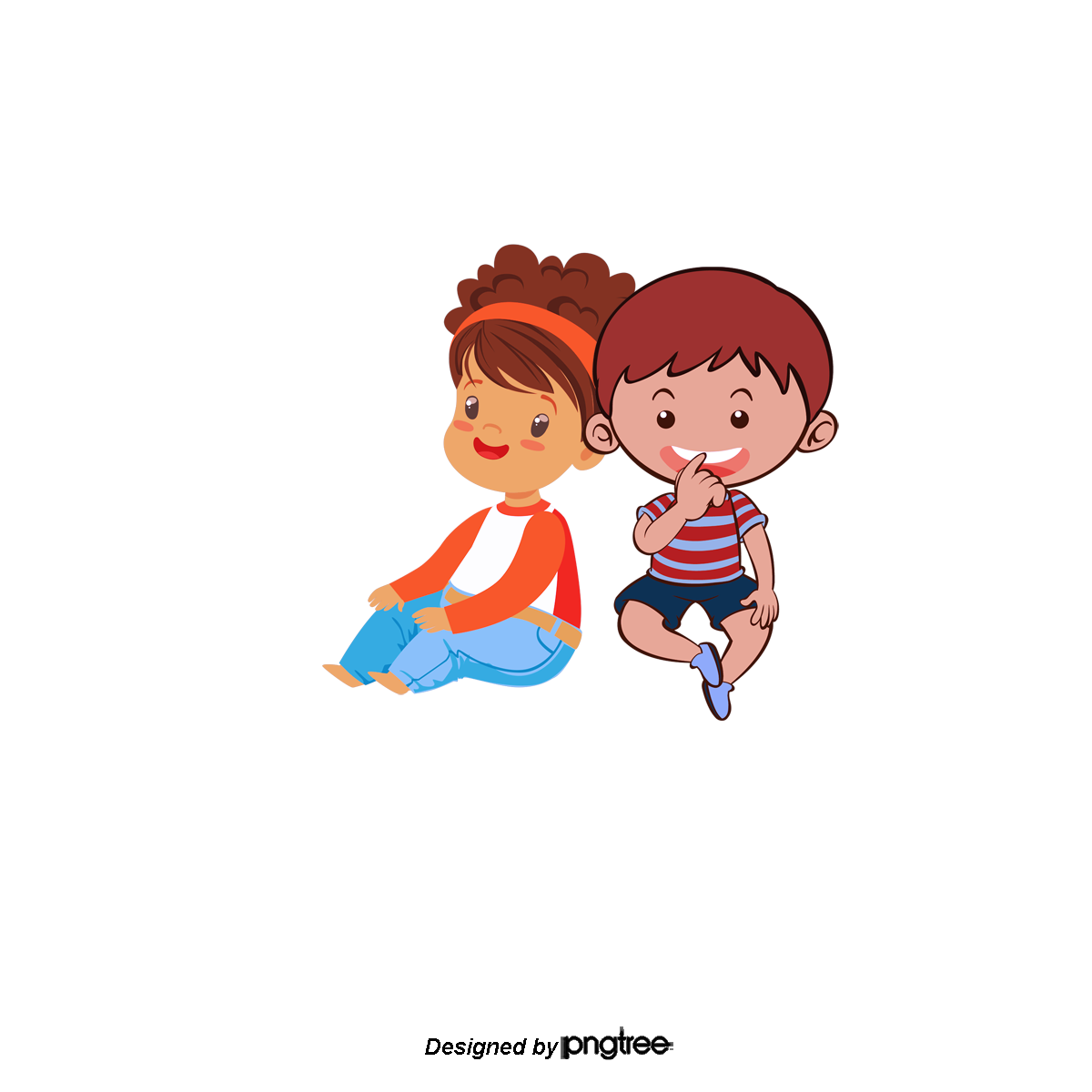 Động
Cuốn sách bí ẩn
Hãy chọn một cuốn sách bất kì và trả lời các câu hỏi có bên trong quả táo nhé !
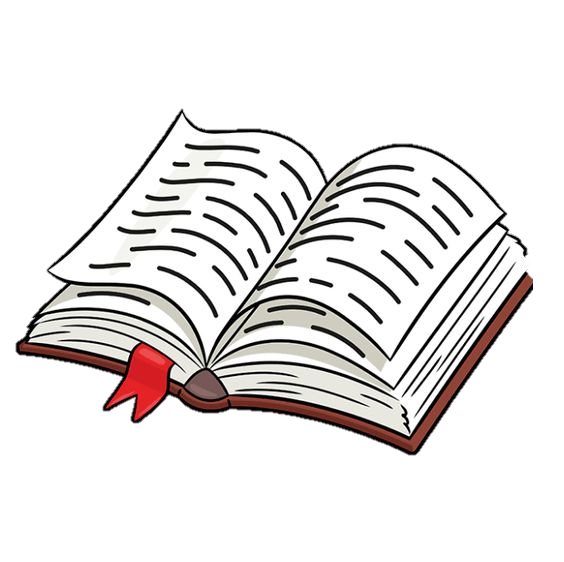 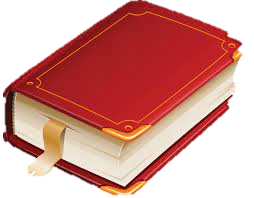 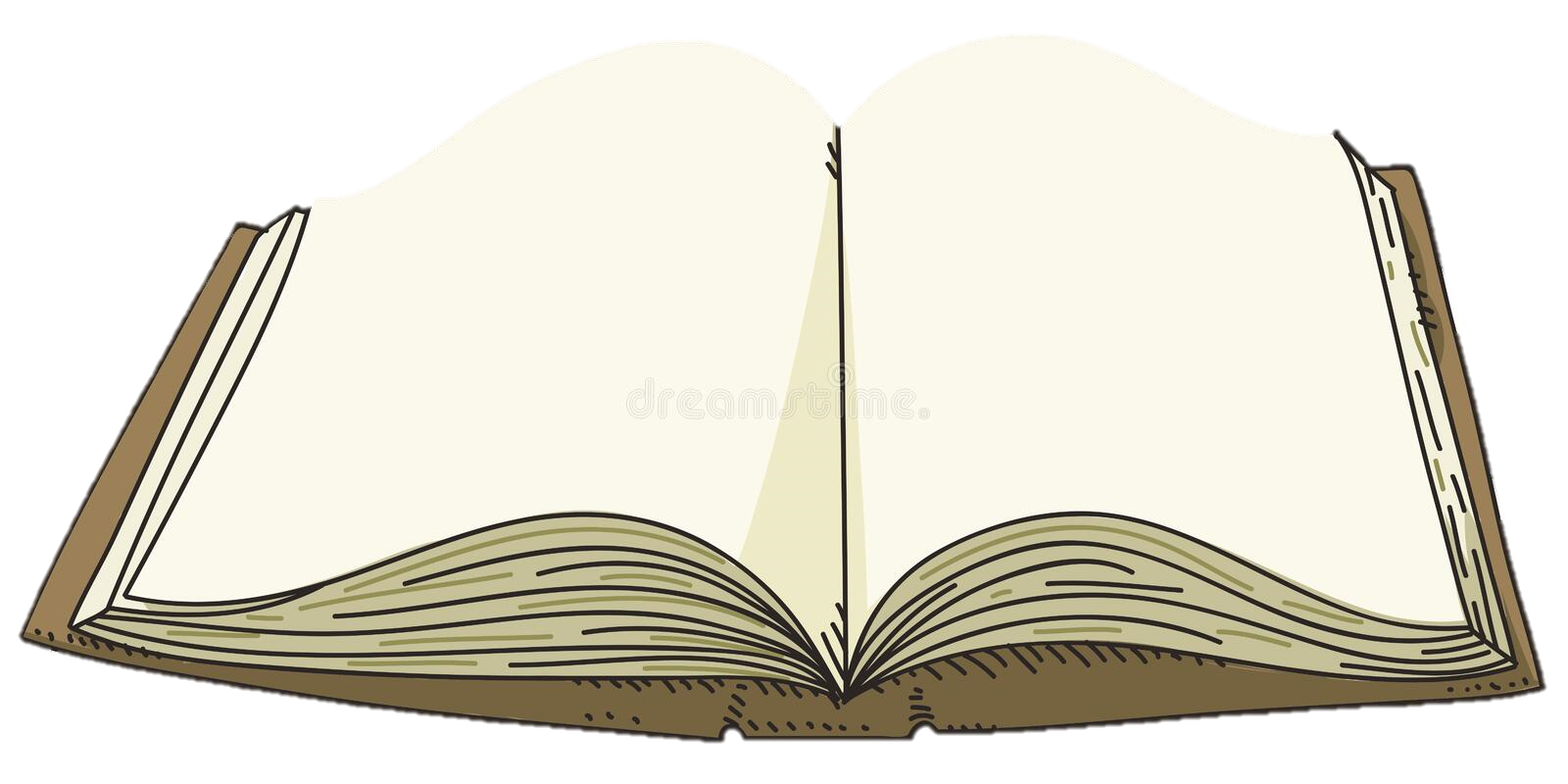 Cho biết nội dung chính bài đọc Ga-vốt ngoài chiến lũy.
Hãy cho biết 2 nhân vật trong bài tập đọc Dù sao trái đất vẫn quay.
Đọc 1 đoạn em thích trong bài Con sẻ.
Bài
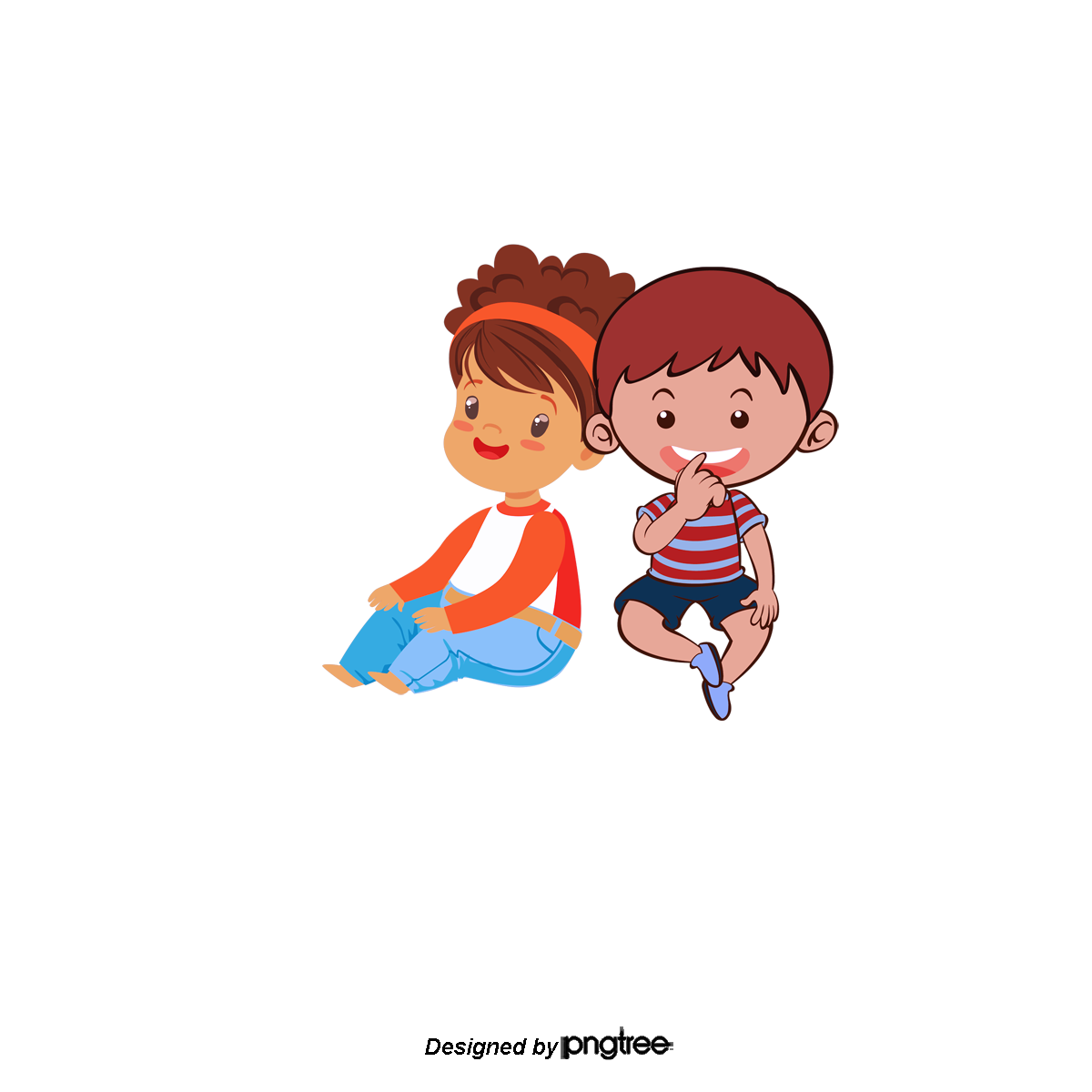 Mới
Ôn Luyện ba kiểu câu
Bài 1 : Phân biệt ba kiểu câu kể
Ai làm gì?
Ai thế nào?
Ai là gì?
CN trả lời cho câu hỏi: Ai ( con gì)?
 VN trả lời câu hỏi: làm gì?
VN là ĐT, cụm ĐT.
CN trả lời cho câu 
hỏi: Ai(cái gì,con gì)?
-VN trả lời câu hỏi: là gì?
VN thường là DT,
cụm DT.
CN trả lời câu hỏi: Ai ( cái gì, con gì)?
VN trả lời câu hỏi: thế nào?
VN là TT,ĐT cụmTT, cụm ĐT.
Định nghĩa
Bạn Oanh là lớp trưởng lớp em.
Cô Thúy là giáo viên giỏi cấp quận.
Chúng em học bài.
Cô giáo giảng bài.
Lan luôn dịu dàng.
Bên đường cây cối xanh um.
Ví dụ
Ôn Luyện ba kiểu câu
Bài 2 : Tìm ba câu kể nói trên trong đoạn văn sau đây và nêu tác dụng của chúng
Bấy giờ tôi là một chú bé lên mười. Mỗi lần đi cắt cỏ, bao giờ tôi cũng tìm bứt một nắm cây mía đất, khoan khoái nằm xuống cạnh sọt cỏ đã đầy và nhấm nháp từng cây một. Buổi chiều ở làng ven sông yên tĩnh một cách lạ lùng.
                                                          Theo Trần Hòa Bình
Tác dụng của các kiểu câu
Câu 1 ( Ai là gì ? )
Tác dụng: Giới thiệu nhân vật "tôi"
Bấy giờ tôi là một chú bé lên mười
Câu 2 ( Ai làm gì ? )
Tác dụng: Miêu tả những hoạt động của nhân vật "tôi".
Mỗi lần đi cắt cỏ, bao giờ tôi cũng tìm bứt một nắm cây mía đất, khoan khoái nằm xuống cạnh sọt cỏ đã đầy và nhấm nháp từng cây một
Câu 3 ( Ai thế nào ? )
Tác dụng: Kể về trạng thái của sự vật (làng ven sông).
Buổi chiều ở làng ven sông yên tĩnh một cách lạ lùng.
Em là nhà văn nhỏ tuổi
3. Hãy viết một đoạn văn ngắn về bác sĩ Ly trong truyện Khuất phục tên cướp biển đã học. Trong đoạn văn có sử dụng 3 kiểu câu nói trên.
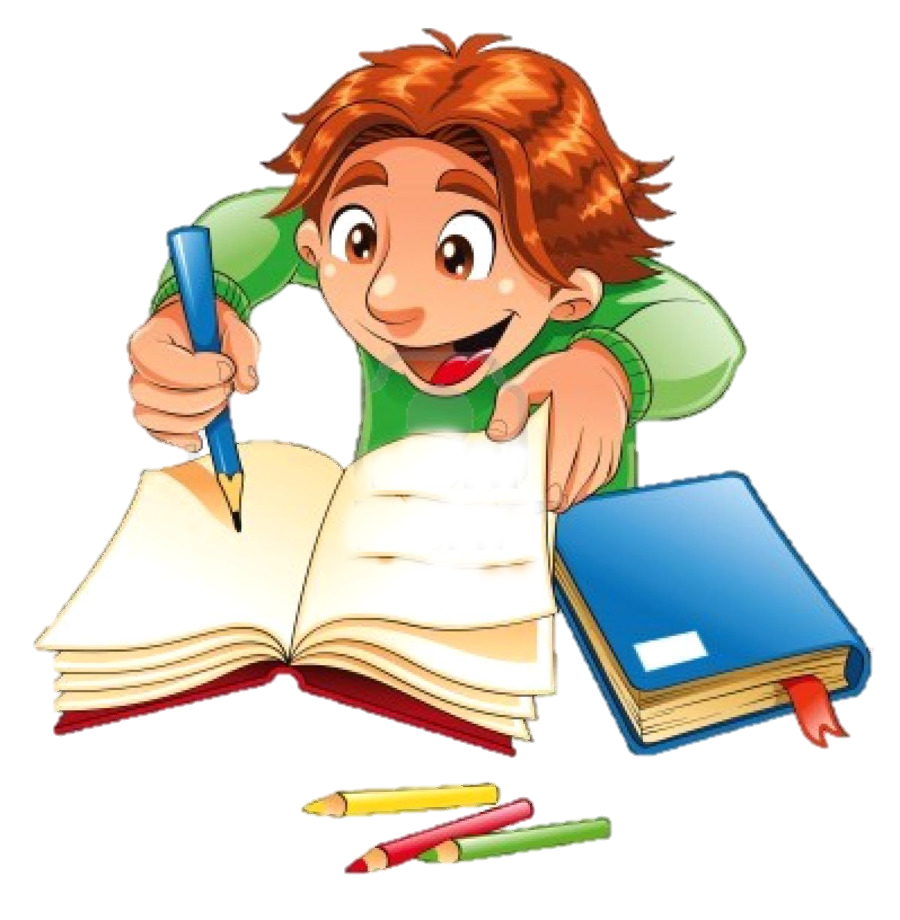 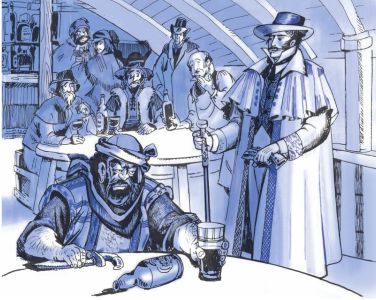 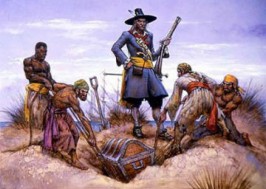 Gợi ý
Trong đoạn văn, cần sử dụng :
– Câu kể Ai là gì ? để giới thiệu và nhận định về bác sĩ Ly.
– Câu kể Ai là gì ? để kể về hành động của bác sĩ Ly.
– Câu kể Ai thế nào ? để nói về đặc điểm tính cách của bác sĩ Bác sĩ Ly là người nổi tiếng nhân từ. Nhưng bên cạnh vẻ nhân từ đó, ông còn là một người rất dũng cảm. Trước sự hung hăng, hung dữ của tên cướp biển, ông vẫn tỏ ra điềm tĩnh và cương quyết. Vì vậy, ông đã khuất phục được tên cướp biển.
Củng
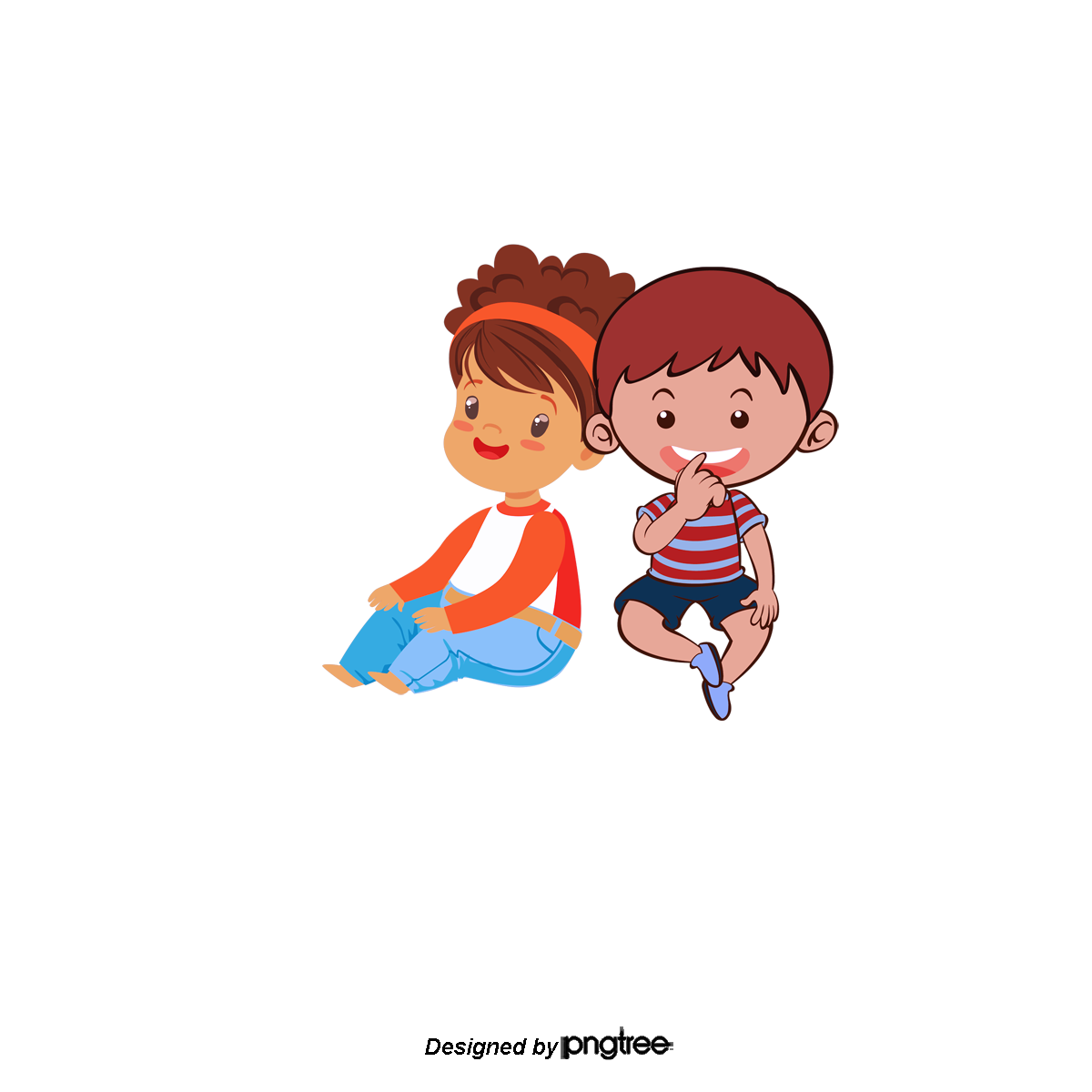 Cố
Dặn Dò
Xem trước các bài tập bài Ôn tập ( tiết 7) trang 98.
Về nhà xem lại các bài tập vừa ôn.